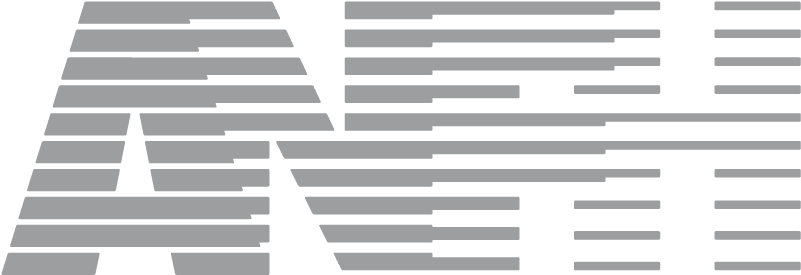 WWW.ANFH.FR
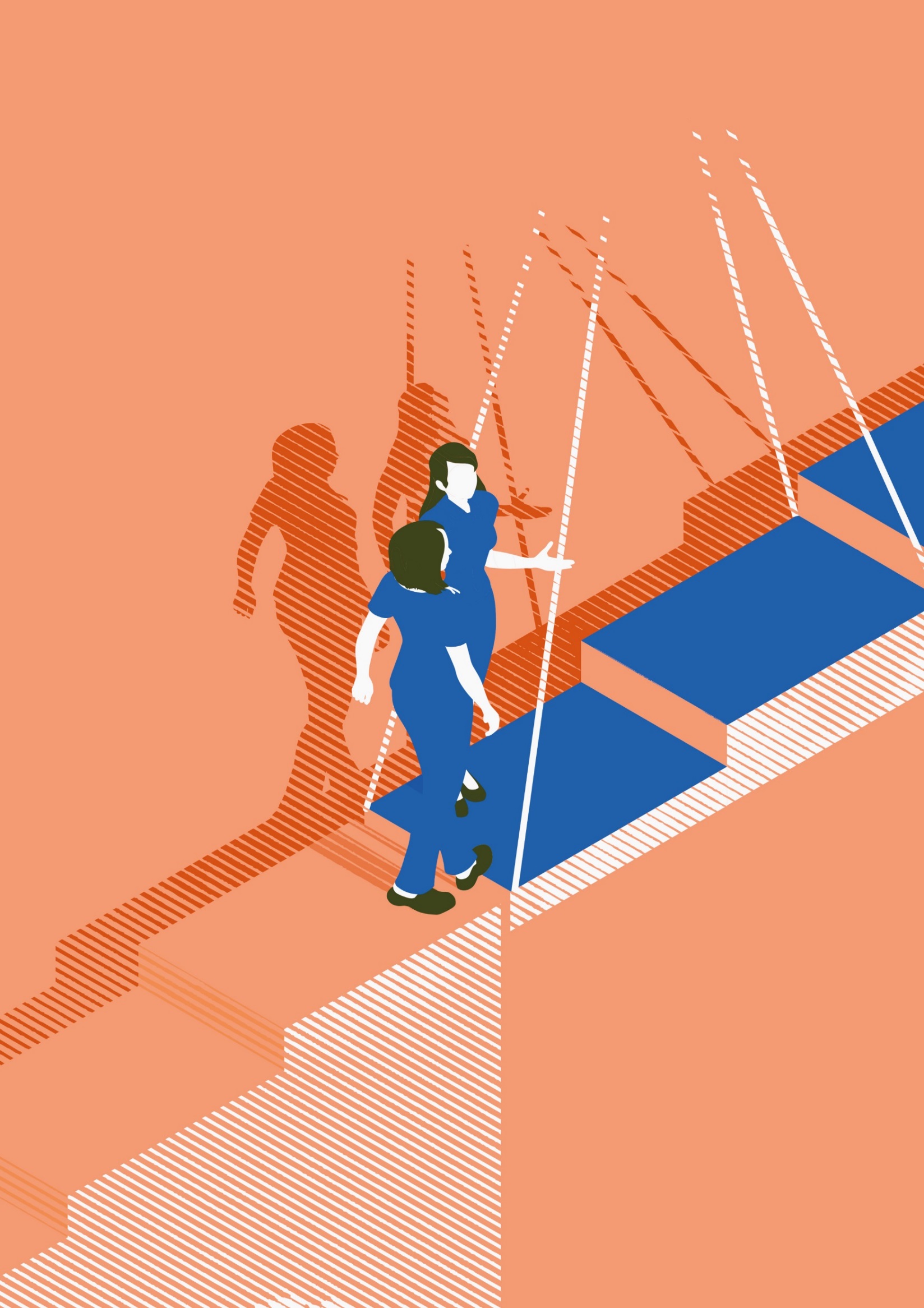 CONSTRUIRE ET RÉUSSIR SON ÉVOLUTION PROFESSIONNELLE
LISTE DES MODULES D’ACCOMPAGNEMENT ET DE FORMATION
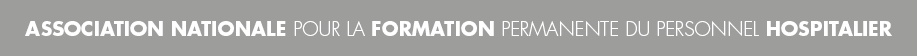 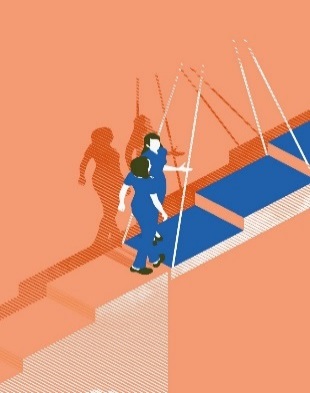 CONSTRUIRE ET REUSSIR SON EVOLUTION PROFESSIONNELLE
LISTE DES MODULES D’ACCOMPAGNEMENT OU DE FORMATION PROPOSES SUITE AU PRE-DIAGNOSTIC
PRE-DIAGNOSTIC OBLIGATOIRE – ½ journée – NEERIA
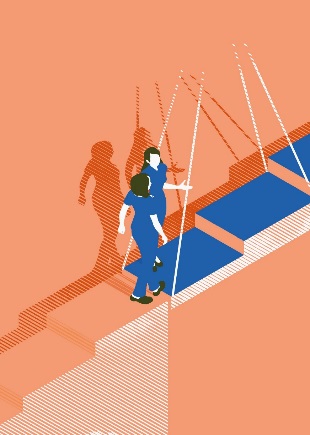 CONSTRUIRE ET REUSSIR SON EVOLUTION PROFESSIONNELLE
LISTE DES MODULES D’ACCOMPAGNEMENT OU DE FORMATION PROPOSES SUITE AU PRE-DIAGNOSTIC